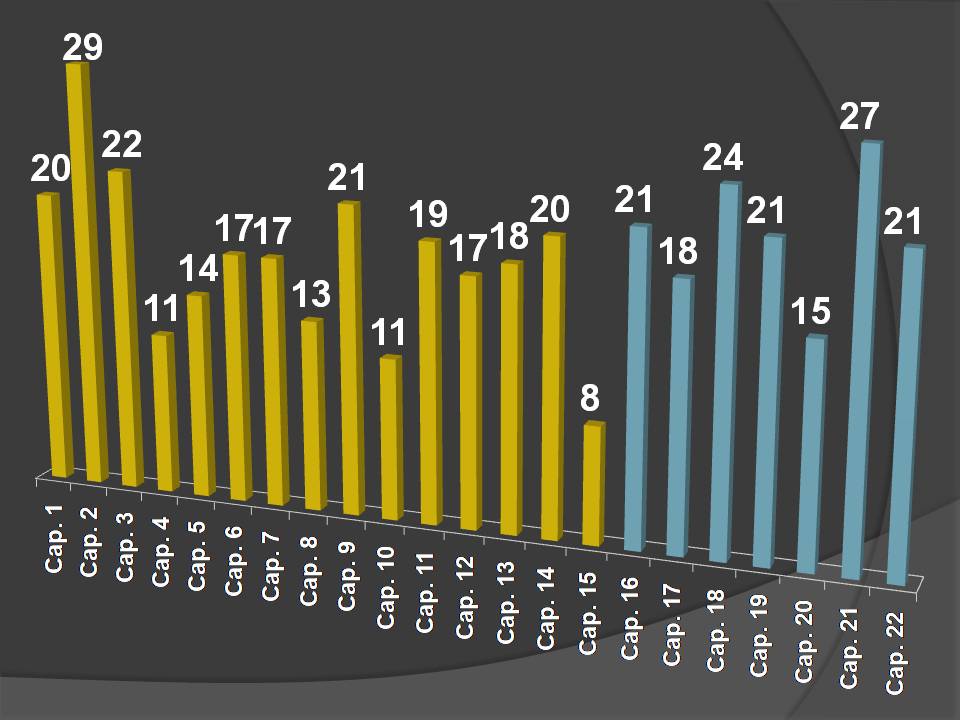 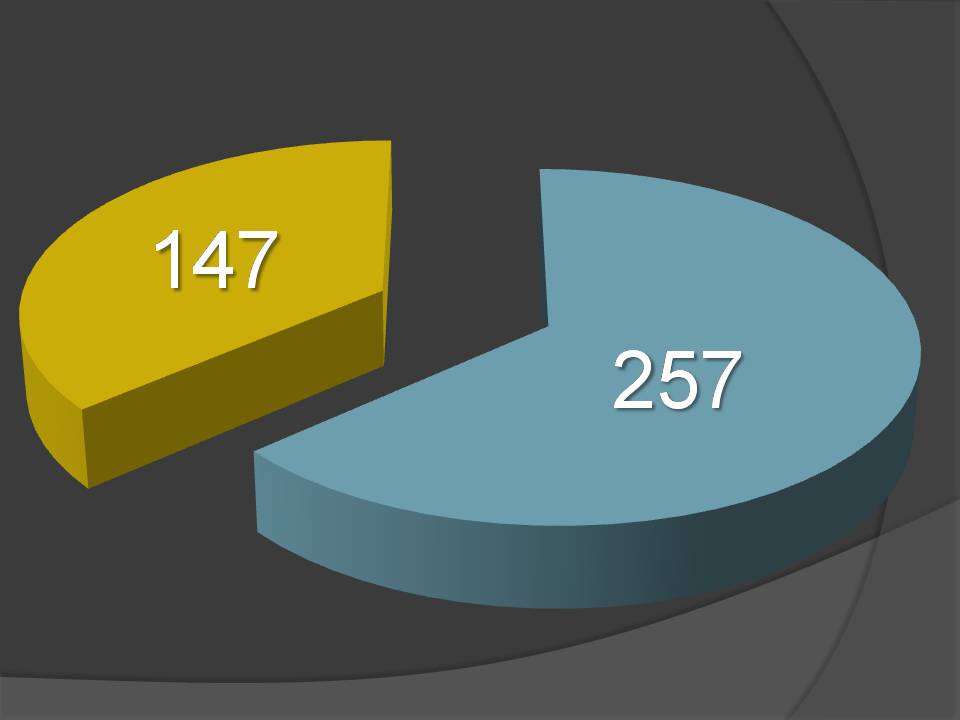 Apocalipse 16.1
Ouvi uma voz forte, vinda do santuário, dizendo aos sete anjos:
  — Vão e derramem sobre a terra as sete taças da ira de Deus.
Apocalipse 16.1
Ouvi ...
Apocalipse 16.1
Ouvi uma voz forte, ...
Apocalipse 16.1
Ouvi uma voz forte, vinda do santuário, ...
Apocalipse 16.1
Ouvi uma voz forte, vinda do santuário, dizendo aos sete anjos: ...
Apocalipse 15.6
E os sete anjos que tinham os sete flagelos saíram do santuário, vestidos de linho puro e resplandecente e cingidos, à altura do peito, com cintos de ouro.
Apocalipse 16.1
Ouvi uma voz forte, vinda do santuário, dizendo aos sete anjos:
  — Vão e derramem sobre a terra ...
Apocalipse 16.1
Ouvi uma voz forte, vinda do santuário, dizendo aos sete anjos:
  — Vão e derramem sobre a terra as sete taças da ira de Deus.